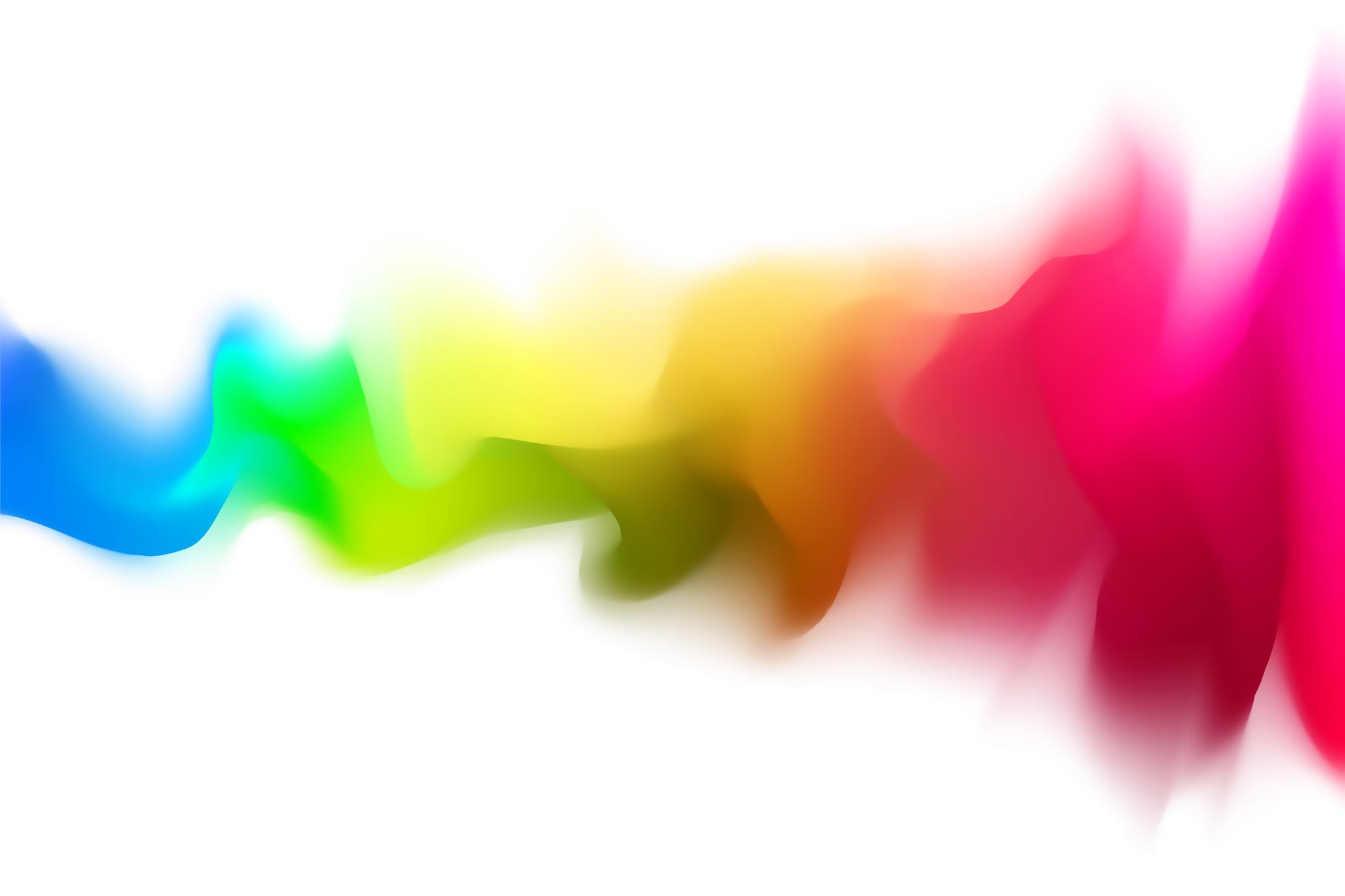 啟示錄查經
啟示錄 21:1-27 “新天新地和聖城新耶路撒冷”
07.13.
2023
複習: 啟示錄 20:1-15“基督作王一千年和大審判”
基本真理：耶穌基督掌握所有歷史的結局，是終極的得勝者與掌權者。
屬靈原則：
上帝的主權顯明撒旦迷惑人的手段終究是徒勞無功。
上帝為我們所預備的乃是稱義和在基督裡的得勝生命。
上帝必然永遠除滅撒旦和牠的跟隨者；並審判所有死去的人。
1  我又看見一個新天新地，因為先前的天地已經過去了，海也不再有了。 2 我又看見聖城新耶路撒冷由神那裡從天而降，預備好了，就如新婦裝飾整齊等候丈夫。
3 我聽見有大聲音從寶座出來說：「看哪，神的帳幕在人間！祂要與人同住，他們要做祂的子民，神要親自與他們同在，做他們的神。 4 神要擦去他們一切的眼淚，不再有死亡，也不再有悲哀、哭號、疼痛，因為以前的事都過去了。」
5 坐寶座的說：「看哪，我將一切都更新了！」又說：「你要寫上，因這些話是可信的，是真實的。」6 他又對我說：「都成了！我是阿拉法，我是俄梅戛；我是初，我是終。我要將生命泉的水白白賜給那口渴的人喝。
7 得勝的，必承受這些為業：我要做他的神，他要做我的兒子。 8 唯有膽怯的、不信的、可憎的、殺人的、淫亂的、行邪術的、拜偶像的和一切說謊話的，他們的份就在燒著硫磺的火湖裡，這是第二次的死。」
9 拿著七個金碗，盛滿末後七災的七位天使中，有一位來對我說：「你到這裡來，我要將新婦，就是羔羊的妻，指給你看。」 10 我被聖靈感動，天使就帶我到一座高大的山，將那由神那裡、從天而降的聖城耶路撒冷指示我。
11 城中有神的榮耀，城的光輝如同極貴的寶石，好像碧玉，明如水晶。 12 有高大的牆，有十二個門，門上有十二位天使，門上又寫著以色列十二個支派的名字。 13 東邊有三門，北邊有三門，南邊有三門，西邊有三門。
14 城牆有十二根基，根基上有羔羊十二使徒的名字。
15 對我說話的，拿著金葦子當尺，要量那城和城門、城牆。 16 城是四方的，長寬一樣。天使用葦子量那城，共有四千里，長、寬、高都是一樣。
17 又量了城牆，按著人的尺寸，就是天使的尺寸，共有一百四十四肘。 18 牆是碧玉造的，城是精金的，如同明淨的玻璃。 19 城牆的根基是用各樣寶石修飾的：第一根基是碧玉，第二是藍寶石，第三是綠瑪瑙，第四是綠寶石，
20 第五是紅瑪瑙，第六是紅寶石，第七是黃璧璽，第八是水蒼玉，第九是紅璧璽，第十是翡翠，第十一是紫瑪瑙，第十二是紫晶。 21 十二個門是十二顆珍珠，每門是一顆珍珠。城內的街道是精金，好像明透的玻璃。
22 我未見城內有殿，因主神全能者和羔羊為城的殿。 23 那城內又不用日月光照，因有神的榮耀光照，又有羔羊為城的燈。 24 列國要在城的光裡行走，地上的君王必將自己的榮耀歸於那城。
25 城門白晝總不關閉，在那裡原沒有黑夜。 26 人必將列國的榮耀、尊貴歸於那城。 27 凡不潔淨的，並那行可憎與虛謊之事的，總不得進那城，只有名字寫在羔羊生命冊上的才得進去。
1  我又看見一個新天新地，因為先前的天地已經過去了，海也不再有了。 2 我又看見聖城新耶路撒冷由神那裡從天而降，預備好了，就如新婦裝飾整齊等候丈夫。
將會過去的第一個天地
彼得後書 3:10 但主的日子要像賊來到一樣．那日天必大有響聲廢去、有形質的都要被烈火銷化、地和其上的物都要燒盡了。
希伯來書 1:10 又說、『主阿、你起初立了地的根基、天也是你手所造的．11 天地都要滅沒、你卻要長存．天地都要像衣服漸漸舊了．12 你要將天地捲起來、像一件外衣、天地就都改變了．惟有你永不改變、你的年數沒有窮盡。』
羅馬書 8:20 因為受造之物服在虛空之下、不是自己願意、乃是因那叫他如此的。21 但受造之物仍然指望脫離敗壞的轄制、得享神兒女自由的榮耀。
馬可福音 13:31 天地要廢去．我的話卻不能廢去。
『新』的觀念是一個強烈的觀念，帶出與『舊』的強烈對比：參考『若有人在基督裡，他就是新造的人，舊事已過，都變成新的了。』(哥林多後書 5:17)  換句話說，在新天新地裡沒有遺留任何殘餘的『舊天地的缺陷。』
3 我聽見有大聲音從寶座出來說：「看哪，神的帳幕在人間！祂要與人同住，他們要做祂的子民，神要親自與他們同在，做他們的神。 4 神要擦去他們一切的眼淚，不再有死亡，也不再有悲哀、哭號、疼痛，因為以前的事都過去了。」
神的帳幕在人間
『神的帳幕在人間，祂要與人同住』是應驗聖約的應許：
『你們若遵行我的律例，謹守我的誡命…我要在你們中間立我的帳幕，我的心也不厭惡你們。我要在你們中間行走，我要作你們的神，你們要作我的子民。』(利未記26:3, 11-12)
過去上帝怎樣與祂的子民同住?
利未記 26:11 我要在你們中間立我的帳幕、我的心也不厭惡你們。
12 我要在你們中間行走．我要作你們的神、你們要作我的子民。13 我是耶和華你們的神、曾將你們從埃及地領出來、使你們不作埃及人的奴僕、我也折斷你們所負的軛．叫你們挺身而走。
出埃及記 25:8 又當為我造聖所、使我可以住在他們中間。9 製造帳幕和其中的一切器具、都要照我所指示你的樣式。
歷代志下 7:1 所羅門祈禱已畢、就有火從天上降下來、燒盡燔祭和別的祭．耶和華的榮光充滿了殿． 2 因耶和華的榮光充滿了耶和華殿、所以祭司不能進殿…
14 這稱為我名下的子民、若是自卑、禱告、尋求我的面、轉離他們的惡行．我必從天上垂聽、赦免他們的罪醫治他們的地。15 我必睜眼看、側耳聽、在此處所獻的禱告。16 現在我已選擇這殿、分別為聖、使我的名永在其中．我的眼我的心也必常在那裏。
今天上帝又怎樣與祂的子民同住
約翰福音 1:14 道成了肉身、住在我們中間、充充滿滿的有恩典有真理。我們也見過他的榮光、正是父獨生子的榮光。
以弗所書 2:21 各房靠祂聯絡得合式、漸漸成為主的聖殿．22 你們也靠祂同被建造成為神藉著聖靈居住的所在。
將來上帝又會怎樣與祂的子民同住?
3 我聽見有大聲音從寶座出來說：「看哪，神的帳幕在人間(神的帳幕與人同在)…」
『神的帳幕在人間，祂要與人同住』所帶來的改變和祝福：
神要擦去他們一切的眼淚
不再有悲哀，哭號，疼痛
回應羅馬書 8:22-23，『我們知道一切受造之物，一同歎息勞苦，直到如今。不但如此，就是我們這有聖靈初結果子的，也是自己心裡歎息，等候得著兒子的名分，乃是我們的身體得贖。』
信徒將來在新天新地與祂同住時，會跟以前有什麼不一樣?
4 神要擦去他們一切的眼淚，不再有死亡，也不再有悲哀、哭號、疼痛，因為以前的事都過去了。
5 坐寶座的說：「看哪，我將一切都更新了！」又說：「你要寫上，因這些話是可信的，是真實的。」6 他又對我說：「都成了！我是阿拉法，我是俄梅戛；我是初，我是終。我要將生命泉的水白白賜給那口渴的人喝。
希伯來書 7:23 那些成為祭司的、數目本來多、是因為有死阻隔不能長久．24 這位既是永遠常存的、祂祭司的職任、就長久不更換。25 凡靠著祂進到神面前的人、祂都能拯救到底．因為祂是長遠活著、替他們祈求。
約翰一書 3:2 親愛的弟兄阿、我們現在是神的兒女、將來如何、還未顯明．但我們知道主若顯現、我們必要像祂．因為必得見祂的真體。3 凡向祂有這指望的、就潔淨自己、像祂潔淨一樣。
第6 節中的“都成了”
『都成了！我是阿拉法，我是俄梅戛；我是初，我是終。我要將生命泉的水白白賜給那口渴的人喝。 』(21:6)
從次序上來看，這裡是跟著『第七位天使把碗倒在空中，就有大聲音從殿中的寶座上出來，說：成了。』(16:17)
『拿著七個金碗，盛滿末後七災的七位天使中，有一位來對我說：你到這裡來，我要將新婦，就是羔羊的妻，指給你看』(21:9) 
對照『拿著七碗的七位天使中，有一位前來對我說：你到這裡來，我將坐在眾水上的大淫婦所要受的刑罰指給你看。』(17:1)
創世記 2:1 天地萬物都造齊了。2 到第七日、神造物的工已經完畢、就在第七日歇了祂一切的工、安息了。3 神賜福給第七日、定為聖日、因為在這日神歇了祂一切創造的工、就安息了。
==》	這裡是敘述主耶和華第一次創造的工作告一段落。
約翰福音 19:30 耶穌嘗了那醋、就說、成了．便低下頭、將靈魂交付神了。
救贖的工作 ==》第二次創造所必須做的預備工作乃是耶穌基督在十字架上完成的。聖接著靈在屬基督的人身上開始新的創造！
『坐寶座的說…』有五個要素：
“我將一切都更新了” 
“你要寫上，因這些話是可信的，是真實的。” 
“都成了。”
“我是阿拉法，我是俄梅戛，我是初，我是終。”
“我要將生命泉的水白白賜給那口渴的人喝。”
得勝的必“承受這些為業”
加拉太書 3:29 你們既屬乎基督、就是亞伯拉罕的後裔、是照著應許承受產業的了。
羅 8:17 既是兒女、便是後嗣、就是神的後嗣、和基督同作後嗣．如果我們和祂一同受苦、也必和祂一同得榮耀。
應驗末日的預言
以賽亞書55:1，『你們一切乾渴的都當就近水來，沒有銀錢的也可以來，你們都來，買了吃，不用銀錢，不用價值，也來買酒和奶。』；
約翰福音7:37， 『節期的末日，就是最大之日，耶穌站著高聲說：人若渴了，可以到我這裡來喝。』
選擇：要作一個『得勝者/征服者』還是要作一個『膽怯者』?
12:11 弟兄勝過他，是因羔羊的血，和自己所見證的道，他們雖至於死，也不愛惜性命。
對得勝者的呼召明顯是對七個教會的勉勵。
比較本章9-10節和17:1, 18 & 18:1-2節，天使指給約翰看的兩個場景有什麼不同? 從這對比與差別，你是否看出上帝的審判和新造有何關聯?
21:9 拿著七個金碗，盛滿末後七災的七位天使中，有一位來對我說：「你到這裡來，我要將新婦，就是羔羊的妻，指給你看。」 10 我被聖靈感動，天使就帶我到一座高大的山，將那由神那裡、從天而降的聖城耶路撒冷指示我。
此段經文和以西結書40:1-2非常相像：『我們被擄掠第二十五年，耶路撒冷城攻破後十四年，正在年初，月之初十日，耶和華的靈降在我身上，他把我帶到以色列地。2 在神的異象中帶我到以色列地，安置在至高的山上，在山上的南邊有彷彿一座城建立。』
啟示錄 17:1 拿著七碗的七位天使中、有一位前來對我說、你到這裏來、我將坐在眾水上的大淫婦所要受的刑罰指給你看…18 你所看見的那女人、就是管轄地上眾王的大城。
啟示錄 18:1 此後、我看見另有一位有大權柄的天使從天降下．地就因他的榮耀發光。2 他大聲喊著說、巴比倫大城傾倒了、傾倒了、成了鬼魔的住處、和各樣污穢之靈的巢穴、並各樣污穢可憎之雀鳥的巢穴。
從第11節的描述，如何顯明聖城有神的同在?
啟示錄 4:2 我立刻被聖靈感動、見有一個寶座安置在天上、又有一位坐在寶座上．
3 看那坐著的、好像碧玉和紅寶石．又有虹圍著寶座、好像綠寶石…11 城中有神的榮耀，城的光輝如同極貴的寶石，好像碧玉，明如水晶。
這節經文主要是描述聖城的榮美在於上帝的榮耀，如同聖殿一般；也藉此顯明上帝的同在。
列王記上 8:10 祭司從聖所出來的時候，有雲充滿耶和華的殿。11 甚至祭司不能站立供職，因為耶和華的榮光充滿了殿。
以賽亞書 60:1 興起發光，因為你(耶路撒冷)的光已經來到，耶和華的榮耀發現照耀你。
以西結書 43:2 以色列神的榮光從東而來，祂的聲音如同多水的聲音，地就因祂的榮耀發光…4 耶和華的榮光，從朝東的門照入殿中。5 靈將我舉起，帶入內院，不料，耶和華的榮光充滿了殿。
根據12-17節所描述的聖城新耶路撒冷
15 對我說話的拿著金葦子當尺，要量那城，和城門城牆。
16 城是四方的，長寬一樣，天使用葦子量那城，共有四千里(一千五百英里；原文是『一萬二千斯達第/12,000 stadia』；大約是羅馬帝國版圖的長度)，長寬高都是一樣(i.e., 城是正方體)。17 又量了城牆，按著人的尺寸，就是天使的尺寸，共有一百四十四肘。
比較：列王記上 6:16 內殿、就是至聖所、長二十肘、從地到棚頂、用香柏木板遮蔽。20 內殿長二十肘、寬二十肘、高二十肘…
聖城的建築明顯是和至聖所有相似之處：都是立方體。
聖城是什麼形狀的? 長寬高是多少? 可能有何豫表?
『共有四千里，長寬高都是一樣。』如此看來，聖城城牆的高度也未免太神奇了(約兩千四百公里高！)。
所以有學者認為，約翰在此所描述，城牆的長寬高與厚度都是象徵性的 – 畢竟都是 “十二”與 “千”的倍數，因此，其寓意就好像144,000一樣；是表示『完全；全部』。
表示聖城不但完美無瑕；並且大到足夠容納各族各方，各民各國的人。
撒迦利亞書 2:1 我又舉目觀看，見一人手拿準繩。2 我說：你往那裡去，他對我說：要去量耶路撒冷，看有多寬，多長…5 耶和華說：我要作耶路撒冷四圍的火城，並要作其中的榮耀。
以西結所看到末後的聖殿維度是：42:20 他量四面四圍有牆，長五百肘，寬五百肘，為要分別聖地與俗地… 45:2 其中有作為聖所之地，長五百肘，寬五百肘，四面見方，四圍再有五十肘為郊野之地。
總歸來看：以西結量了長與寬；而約翰看到天使量了長，寬與高。換句話說，約翰所看到的聖城，其完美的程度要比撒迦利亞和以西結所看到的聖城高一個層次。
同時，以西結所看到的異象描述聖殿，而約翰所看到的異象是描述聖城新耶路撒冷。畢竟，聖殿是神與人同在(人朝見神)的地方。而在新耶路撒冷，神既然已經住在人間，也就不需要再一座聖殿了。
聖城高大城牆的根基
『城牆有十二根基，根基上有羔羊十二使徒的名字。』
==》以弗所書 2:19 這樣，你們不再作外人，和客旅，是與聖徒同國，是神家裡的人了。20並且被建造在使徒和先知的根基上，有基督耶穌自己為房角石。
聖城城牆的尺寸與這城牆的功用
27 凡不潔淨的，並那行可憎與虛謊之事的，總不得進那城，只有名字寫在羔羊生命冊上的才得進去。
15 對我說話的拿著金葦子當尺，要量那城，和城門城牆。16 城是四方的，長寬一樣，天使用葦子量那城，共有四千里，長寬高都是一樣。17 又量了城牆，按著人的尺寸，就是天使的尺寸，共有一百四十四肘。
『有高大的牆』：『城牆』最主要的功能原是防禦敵人。然而此時已經不再有敵人。
所以城牆的功用首先在於彰顯上帝的榮耀。(v. 18，『牆是碧玉造的』)；其次是在於分別：『只有名字寫在羔羊生命冊上的才得進去。』 (v.27)
城有幾個門? 門上有誰? 門上還寫著什麼名字? 有何豫表?
12 有高大的牆，有十二個門，門上有十二位天使，門上又寫著以色列十二個支派的名字。
13 東邊有三門，北邊有三門，南邊有三門，西邊有三門。14 城牆有十二根基，根基上有羔羊十二使徒的名字。
比較：結 48:31 城的各門要按以色列支派的名字．北面有三門、一為流便門、一為猶大門、一為利未門。32 東面四千五百肘、有三門、一為約瑟門、一為便雅憫門、一為但門。33 南面四千五百肘、有三門、一為西緬門、一為以薩迦門、一為西布倫門。
34 西面四千五百肘、有三門、一為迦得門、一為亞設門、一為拿弗他利門。35 城四圍共一萬八千肘．從此以後、這城的名字、必稱為耶和華的所在。
這裡的問題是：這十二個名字和第七章144,000人的十二個支派不完全一致。
若『以色列十二個支派的名字』是指所有屬神的聖徒，也就是教會，則城門取名的意義則是象徵教會是進入聖城的『門』。(有城門就表示還是可以進出。)
『門上的天使』應該是與 2-3 章中所提到的『教會的使者』有關。
『羔羊十二使徒的名字』是指哪12位?
有學者認為『那十二人 The Twelve』是一個具有寓意的集合名詞，代表教會的根基，不一定是指特定的12個人。約翰沒有解釋。但我認為12位使徒的代表性很強，應該是指12位使徒。
『十二個支派』整體來說代表聖城的城門；『十二個使徒』整體來說代表城牆的根基。很可能不是指(如以西結書所記載的)每個城門和城牆根基都刻有個別的名字。而是寓意：『所以進聖城的人都要經過以色列民與教會…』
建造聖城的各種貴重金屬和寶石
18 牆是碧玉造的，城是精金的，如同明淨的玻璃。
19 城牆的根基是用各樣寶石修飾的。第一根基是碧玉，第二是藍寶石，第三是綠瑪瑙，第四是綠寶石。20 第五是紅瑪瑙，第六是紅寶石，第七是黃璧璽，第八是水蒼玉，第九是紅璧璽，第十是翡翠，第十一是紫瑪瑙，第十二是紫晶。
21 十二個門是十二顆珍珠，每門是一顆珍珠，城內的街道是精金，好像明透的玻璃。
寶石在聖經中一向是反映『尊貴的價值。』而珍珠又是所有寶石中最昂貴的。可以想像『每門是一顆珍珠』所述，這麼一顆珍珠的價值有多麼高昂！
有學者認為這十二種寶石的次序是故意與埃及十二星座的次序相反來排除拷貝嫌疑；多數則認為這裡其實是指大祭司胸牌上的十二顆寶石 (其中四個不符的是希伯來文/希臘文翻譯上的誤差)，代表十二使徒/教會是君尊的祭司；也有的認為沒有什麼特殊的象徵性；就是代表上帝的榮耀。
聖城的描述，反映出上帝的三個屬性
榮耀 – 城中有神的榮耀，城的光輝如同極貴的寶石，好像碧玉，明如水晶。
穩固可靠 – 城牆的根基是用各樣寶石修飾的。
完全，完美 – 都是以十二及其倍數來表述。
有一些異端認為舊約已經不再適用；已經被新約取代；也有很多信徒認為教會已經取代以色列民。
然而啟示錄讓我們看到：從舊約到新約都是上帝整體的救贖計劃。以色列國和教會各有其角色與使命，並在新天新地中結為一體。
約翰“未見城內有殿”，他是指什麼“殿”?
22 我未見城內有殿，因主神全能者，和羔羊，為城的殿。
約翰福音 4:21 耶穌說：婦人，你當信我，時候將到，你們拜父，也不在這山上，也不在耶路撒冷…23 時候將到，如今就是了，那真正拜父的，要用心靈和誠實拜祂，因為父要這樣的人拜祂。
先知耶利米早有預言：
3:16 耶和華說：你們在國中生養眾多，當那些日子，人必不再題說：耶和華的約櫃，不追想，不記念，不覺缺少，也不再製造。
17 那時，人必稱耶路撒冷為耶和華的寶座，萬國必到耶路撒冷，在耶和華立名的地方聚集，他們必不再隨從自己頑梗的惡心行事。
為主殉道的司提反：
使徒行傳 7:48 其實至高者並不住人手所造的，就如先知所言，49『主說：天是我的座位，地是我的腳凳，你們要為我造何等的殿宇，那裡是我安息的地方呢。(引用以賽亞書 66:1)
「因主神，全能者和羔羊為城的殿」是何意?
以弗所書 1:23 教會是祂的身體、是那充滿萬有者所充滿的。
約翰一書 1:5 神就是光、在祂毫無黑暗．這是我們從主所聽見、又報給你們的信息。
在此之前，天上的異象還是以聖殿為主要場景 (7:15; 11:19; 14:17; 15:5)。然而發展至此，聖殿已然從天而降。成為新的耶路撒冷。因此聖城之內不再有聖殿。
如今「主神，全能者和羔羊為城的殿」
不同經文對聖殿的描述
約翰福音 2:19 耶穌回答說、你們拆毀這殿、我三日內要再建立起來…21 但耶穌這話、是以祂的身體為殿。
列王記上 8:20 現在耶和華成就了祂所應許的話、使我接續我父大衛、坐以色列的國位、又為耶和華以色列神的名建造了殿。21 我也在其中為約櫃預備一處．約櫃內有耶和華的約、就是祂領我們列祖出埃及地的時候、與他們所立的約。
哥林多前書 6:19  – 豈不知你們的身子就是聖靈的殿麼．這聖靈是從神而來、住在你們裏頭的．並且你們不是自己的人。
聖城中的光
23 那城內又不用日月光照，因有神的榮耀光照，又有羔羊為城的燈。
24 列國要在城的光裡行走，地上的君王必將自己的榮耀歸與那城。25 城門白晝總不關閉，在那裡原沒有黑夜。
所以不需要路燈…也不再需要再造光體 (創世記 1:14)
關於上帝的光：
出埃及記 13:21 日間耶和華在雲柱中領他們的路、夜間在火柱中光照他們、使他們日夜都可以行走．
詩篇 119:105 你的話是我腳前的燈、是我路上的光。
約翰福音 8:12耶穌又對眾人說、我是世界的光．跟從我的、就不在黑暗裏走、必要得著生命的光。
上帝永恆國度的本質及其國民
24 列國要在城的光裡行走，地上的君王必將自己的榮耀歸於那城。
25 城門白晝總不關閉，在那裡原沒有黑夜。 26 人必將列國的榮耀、尊貴歸於那城。 27 凡不潔淨的，並那行可憎與虛謊之事的，總不得進那城，只有名字寫在羔羊生命冊上的才得進去。
城外還有人嗎?
馬太福音 25:26 主人回答說：你這又惡又懶的僕人，你既知道我沒有種的地方要收割，沒有散的地方要聚斂…30 把這無用的僕人，丟在外面黑暗裡，在那裡必要哀哭切齒了。(啟示錄的主旨之一是警告)
我聽見有大聲音從寶座出來說、看哪、神的帳幕在人間．祂要與人同住、他們要作祂的子民、神要親自與他們同在、作他們的神。(啟示錄 21:3)
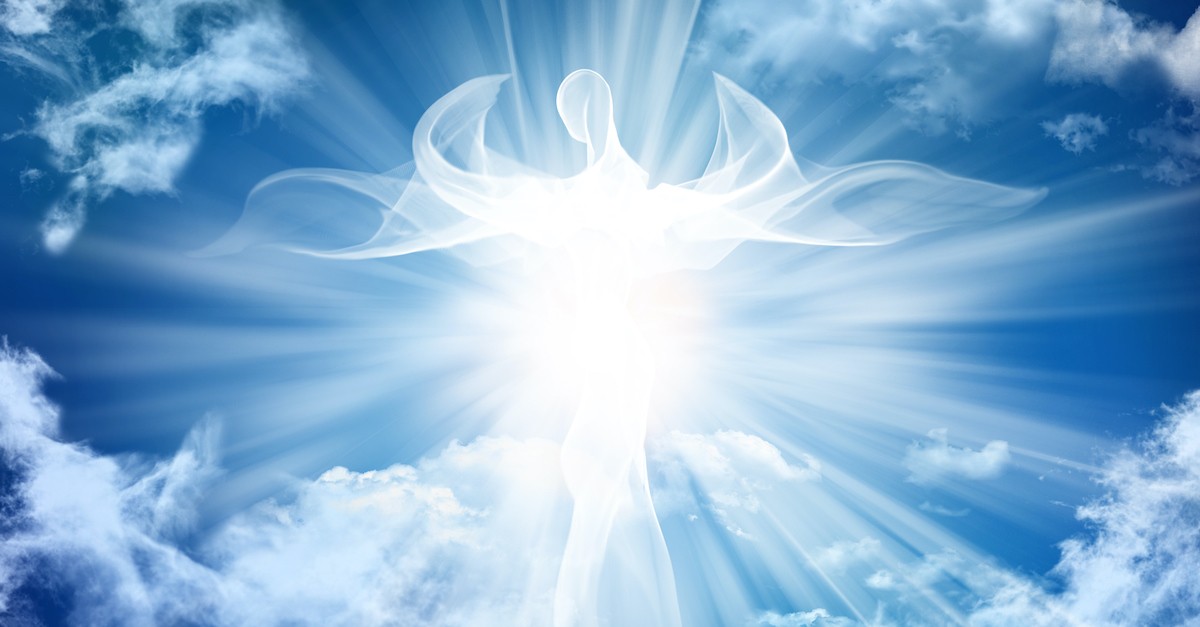 加油！
結語